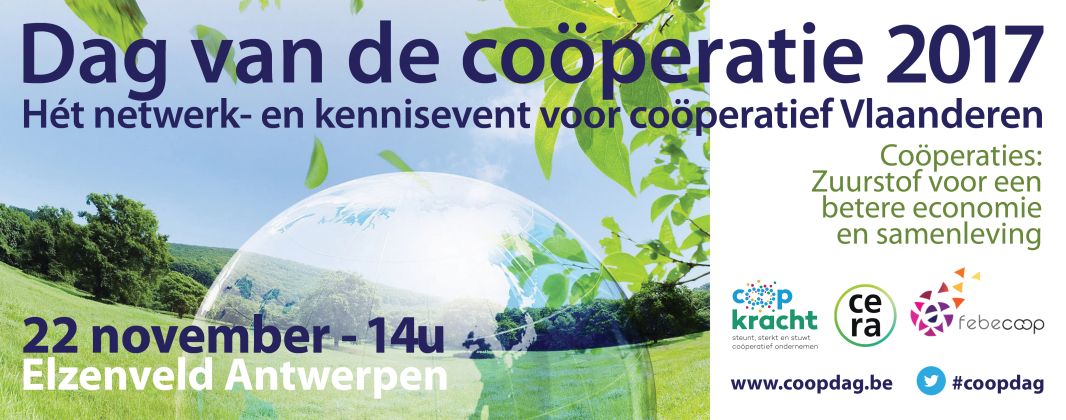 Workshop 6: Hervorming vennootschapswetgeving
Matthieu Vanhove, Voorzitter Nationale Raad voor de Coöperatie
Marc Bosschaert, Voorzitter Coopkracht (Netwerk voor coöperaties in Vlaanderen)
Peter Bosmans, Febecoop Adviesbureau
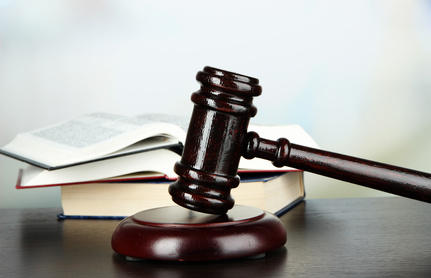 HERVORMING VENNOOTSCHAPSRECHT: 
Wat met de coöperatieve vennootschap?
© Febecoop Adviesbureau
Aangename kennismaking!
Peter Bosmans
Directeur Febecoop

1. Adviesbureau voor coöperatieve ontwikkeling

2. Coöperatief expertisecentrum

3. Belangenverdediging
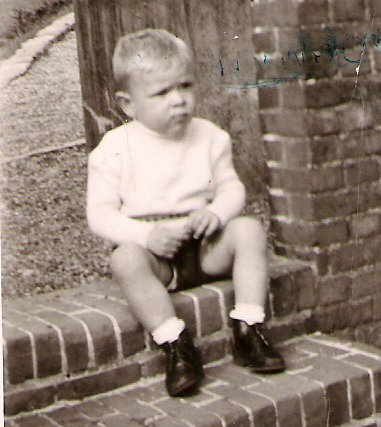 Disclaimer: kleine lettertjes …
Onze uiteenzetting en slides zijn gebaseerd op het wetsontwerp dat op 20/07 door de ministerraad werd goedgekeurd. 

Ze houden vanzelfsprekend geen enkele voorafname in op de uitspraken van de Raad van State en/of de uitkomst van het politieke debat dat in het parlement zal worden gevoerd.
Krachtlijnen
Memorie van Toelichting (p.2)
« De ondernemingen krijgen een modern, aangepast en efficiënt wettelijk instrument aangeboden en ons land zal een aantrekkelijke en competitieve vestigingsplaats voor ondernemingen worden. Dit is de rode draad doorheen de voorgestelde wijzigingen »

Belgische ondernemers soepel vennootschapsrecht geven
Buitenlandse ondernemingen aantrekken
Krachtlijnen
Een doorgedreven vereenvoudiging vs. koterij (1873)
Kiezen voor flexibilisering: statutaire vrijheid vs. default oplossingen
Aanpassing aan Europese evoluties (« mobielere vennootschappen »)
Beperking aantal vennootschapsvormen: vandaag
Beperking aantal vennootschapsvormen: … en morgen?
Structuur van het nieuwe wetboek
Deel 1 (boek 1-3): inleidende bepalingen 
Deel 2 (boeken 4-8): vennootschappen
Deel 3 (boeken 9-11): verenigingen en stichtingen
Deel 4 (boeken 12-14): herstructurering/omzetting
Deel 5 (boeken 15-17): Europese vennootschappen

Bijna 300 pagina’s Memorie van Toelichting
Bijna 500 pagina’s wetgeving
De coöperatieve vennootschap
-	Erkende coöperatieve vennootschap  variante coöperatieve vennootschap (1 artikel)

Sociale Onderneming (ex-VSO)  variante  coöperatieve vennootschap (1 artikel)

Coöperatieve vennootschap (13 artikelen)  variante besloten vennootschap (136 artikelen), tenzij uitgesloten/afwijking
De besloten vennootschap
What’s in a name? 

-	BVBA wordt BV (Besloten Vennootschap) en is dé basisondernemingsvorm (ook voor de coöperatieve vennootschap!) in Vlaanderen

-	CVBA wordt CV (Coöperatieve Vennootschap). 

Blijvende oude kenmerken :

 Rechtspersoonlijkheid
 Beperkte aansprakelijkheid
 Inbreng vereist
De besloten vennootschap
Nieuwe kenmerken

Begrip « maatschappelijk kapitaal » verdwijnt
Beursgenoteerde BV kan (maar niet voor CV)

Afschaffing strikt verband inbreng/zeggingsmacht
Beperkte overdracht van aandelen afgeschaft 
Uittreden ten laste van vennootschapsvermogen   mogelijk
Vele andere suppletieve regels

Kortom: de BV krijgt de souplesse van de huidige CVBA!
De besloten vennootschap
Wegvallen notie « maatschappelijk kapitaal »

 18.550 € = bescherming van schuldeisers
 arbitrair, vals gevoel van veiligheid?

Opgevangen door nieuwe beschermingsmechanismen

 Tijdens de opstart
 Tijdens de werking
De besloten vennootschap
Bij oprichting: 

Art5:3 “De oprichters zien erop toe dat de besloten vennootschap bij de oprichting over een eigen vermogen beschikt dat, mede gelet op de achtergestelde middelen die zij in voorkomend geval ter beschikking stellen, toereikend is in het licht van de voorgenomen bedrijvigheid.”

 Notie “eigen vermogen” blijft
 Oprichters krijgen grotere morele en praktische verantwoordelijkheid.
De besloten vennootschap
Bij oprichting
Art. 5:4 Uitgebreid financieel plan dat aanvangsvermogen verantwoordt i.f.v. de bedrijvigheid (2 jaar – O.A blijft 3 jaar)

 nauwkeurige beschrijving activiteit
 financieringsbronnen en verstrekte  zekerheden
 openingsbalans
 balans 12 en 24 maanden
 resultatenrekening 12 en 24 maanden
 begroting van inkomsten en uitgaven (2 jaar)
 beschrijving hypotheses omzet en rendabiliteit
  (facultatief: naam van adviseur)

Kortom: volledig en volwaardig financieel plan!
De besloten vennootschap
Mogelijke inbreng 

1. Geld
2. Natura (verslag oprichters + bedrijfsrevisor)

Nieuw (voor coöperaties)! 
3.  Inbreng in nijverheid (de toekomstige inbreng van arbeid of diensten) is voortaan mogelijk (mits statutair vastgelegd)

Nieuw!
Geen bankattest meer bij inbreng in geld
De besloten vennootschap
Nieuw! 
Volstorting van aandelen

Volledig volstorten van aandelen als default-regeling
	(Nu ¼ volstorten, tenzij statutair anders bepaald)
De besloten vennootschap
Nieuw!
Tijdens de werking van de vennootschap
 
Bij uitkering dividend, kapitaalsvermindering, wettelijke reserve: dubbele test

 Solvabiliteitstest
 Liquiditeitstest

- Nieuwe alarmbelprocedure

 Wellicht extra contractuele beschermingsmechanismen
De besloten vennootschap
Nieuw! 
Uitkering aan aandeelhouders verboden:
 
indien het eigen vermogen negatief is of wordt
indien zij haar opeisbare schulden het komende jaar niet kan betalen


 Bescherming van de schuldeisers
De besloten vennootschap
Nieuw! 
Alarmbelprocedure
indien onderneming haar opeisbare schulden het komende jaar niet kan betalen
bij negatief eigen vermogen binnen de twee maand na vaststelling 

 Plan voorleggen om continuïteit te vrijwaren
(nu netto-actief < ½ of ¼ van maatschappelijk kapitaal en ontbinding mogelijk door derden te eisen)

 Bescherming vennoten (niet langer schuldeisers!)
De besloten vennootschap
Nieuw!

Mogelijkheid tot uitgifte van aandelen zonder stemrecht
De besloten vennootschap
Nieuw!
Samen met de jaarrekening lijst neerleggen:

Aantal geplaatste aandelen
Gedane stortingen
Lijst van aandeelhouders met niet volgestorte aandelen met verschuldigd bedrag
De besloten vennootschap
Nieuw!
Uitgave van effecten

Een besloten vennootschap kan alle effecten uitgeven die niet of krachtens de wet zijn verboden:

Warrants (recht om een onderliggende waarde te kopen/verkopen tegen vaste prijs)
Converteerbare obligaties (om te zetten in aandelen)

 coöperatief? (tegen idee personenvennootschap en speculatief)
De besloten vennootschap
Nieuw! 
Vennoot bij oprichting zonder oprichtersaansprakelijkheid

Mogelijkheid om vennoot te worden bij de oprichtingsakte zonder als oprichter beschouwd te worden (als één of meer aandeelhouders die ten minste één derde van de aandelen hebben aangewezen worden als oprichters)
De besloten vennootschap
Nieuw!
Uitkoopbod

Uitkoopbod mogelijk individueel of gezamenlijk met 95% van de aandelen om geheel van de aandelen te verkrijgen
De besloten vennootschap
Nieuw!

1 of meer bestuurders niet met een arbeidsovereenkomst aan de vennootschap verbonden
De besloten vennootschap
Nieuw!
Procedure voor belangenconflicten bij bestuurders: 

Eén bestuurder belangenconflict? Belangenconflict moet gemeld en genotuleerd worden. Geen deelname aan de beslissing

Alle bestuurders belangenconflict? AV beslist
De besloten vennootschap
Nieuw!
Begrip dagelijks bestuur

“Het dagelijks bestuur omvat zowel de handelingen en de beslissingen die niet verder reiken dan de behoeften van het dagelijks leven van de vennootschap, als de handelingen en de beslissingen die, ofwel om reden van hun minder belang, ofwel omwille van hun spoedeisend karakter, de tussenkomst van het bestuursorgaan niet rechtvaardigen.”

 In feite een status quo … “een RVB kan alles delegeren, behalve verantwoordelijkheid”
De besloten vennootschap
Nieuw! 
Modaliteiten Algemene Vergadering

bijeenroepen BAV door 10% van uitgegeven aandelen

doelwijziging vergt geen staat activa/passiva meer

aandeelhouder(s) met ten minste 10% van de aandelen kan(kunnen) van ondernemingsrechtbank eisen om boeken na te zien

 Individueel inzage– en controlerecht vennoot vervalt
De besloten vennootschap
Besluit

De besloten vennootschap krijgt souplesse van de huidige coöperatieve vennootschap
Kapitaal wordt afgeschaft t.v.v. bedrijfseconomische benadering
De coöperatieve vennootschap
Dubbele transactierelatie wordt verankerd
Definitie*
6§ 1. “De coöperatieve vennootschap heeft tot voornaamste doel aan de behoeften van haar aandeelhouders te voldoen en/of hun economische en sociale activiteiten te ontwikkelen, onder meer door met haar aandeelhouders overeenkomsten te sluiten over de levering van goederen, het verrichten van diensten of de uitvoering van werken in het kader van de activiteit die de coöperatieve vennootschap uitoefent of laat uitoefenen.” ……
* Uittreksel
De coöperatieve vennootschap
Dubbele transactierelatie wordt afdwingbaar gemaakt

Art. 6:13. “De ondernemingsrechtbank kan op verzoek van een aandeelhouder, van een belanghebbende derde of van het openbaar ministerie de ontbinding uitspreken van een coöperatieve vennootschap die niet beantwoordt aan de vereisten van artikel 6:1.
In voorkomend geval kan de rechtbank een termijn aan de vennootschap toestaan om haar toestand te regulariseren …..”.
De coöperatieve vennootschap
Andere verschillen t.o.v. Besloten Vennootschap

- Opgericht door minstens 3 vennoten
Soepele in- en uittreding en uitsluiting en ten laste van het vennootschapsvermogen zonder statutenwijziging 
Aandelen vrij overdraagbaar aan vennoten (default)
Aandelen aan derden: voldoen aan statutaire vereisten/akkoord RvB (default)
AV: 15 dagen vooraf stukken bezorgen aan vennoten die erom verzoeken.
(Mem. toelichting: ”Coöperaties= veel aandeelhouders + elektronische communicatie is nog niet ingeburgerd”)
De coöperatieve vennootschap
Nieuw!
Intern reglement recht van vennoten

Mogelijkheid tot intern reglement goedgekeurd door AV met bijkomende en aanvullende bepalingen over rechten van aandeelhouders en de werking van de vennootschap indien de statuten dit voorzien: aantal aandelen, uitsluitingsgronden, rechten aan aandelen verbonden, …

 Huidige wetgeving:  verplicht in de statuten
De coöperatieve vennootschap
Nieuw!

Verslag op AV uitgifte nieuwe aandelen voorgaand boekjaar

 Aantal bestaande en toegetreden aandeelhouders
 Aantal en soort aandelen
 Betaalde vergoeding

Verslag op AV verzoeken tot uittreding voorgaand boekjaar

 Aantal uitgetreden aandeelhouders
 Aantal en soort aandelen
 Betaalde vergoeding
 Geweigerde verzoeken en reden
De coöperatieve vennootschap
Nieuw!
Publicatieverplichting

Jaarverslag of afzonderlijk stuk dat met de jaarrekening wordt voorgelegd vermeldt het aantal uitstaande aandelen per soort op het einde van het boekjaar.
De coöperatieve vennootschap
Nieuw!
Uittreden van vennoten

Met alle aandelen tegelijk, tenzij statutair anders bepaald
Pas met ingang van het derde boekjaar na de oprichting (dwingend!)
De coöperatieve vennootschap
Besluit

De coöperatie krijgt een definitie (en sanctionering)
Sommige bepalingen bieden meer souplesse
Andere scheppen meer verplichtingen/administratie
Erkenning van vennootschappen
Nieuw!

Erkende coöperatie voegt het woord « erkend » toe en wordt afgekort « erkende CV »

 Betere zichtbaarheid erkende coöperaties
Erkenning van vennootschappen
Nieuw!

Sociale Onderneming (voormalige VSO)
enkel nog variante van coöperatieve vennootschap

Statuten: 
 Positieve impact op mens, milieu of de samenleving
 Max. 6% dividend
 Liquidatie bonus naar gelijksoortig doel

“Koning bepaalt nadere voorwaarden”

Coöperatieve vennootschap, erkend als sociale onderneming – CV erkend als SO  Rol voor NRC
Overgangsmaatregelen*
Nieuwe vennootschappen: 10 dagen na publicatie Staatsblad - eind 2018
Bestaande vennootschappen: bepalingen van dwingend recht en suppletieve bepalingen (behoudens afwijkingen statuten): 01/01/2020
Aanpassen statuten: < 01/01/2029 of eerstvolgende statutenwijziging
Statuut afgeschaft of oneigenlijke coöperatie? 
      < 01/01/2029 of eerstvolgende statutenwijziging. Vanaf 01/01/ 2020 regels eigen aan “toekomstige” structuur
Cf. kabinet Geens